Epinephrine via Auto-injector
Medication Administration Program
October 2017
[Speaker Notes: Welcome to the Epinephrine via auto-injector webinar training. My name is Carolyn Whittemore, I am a DDS MAP Coordinator and I am your presenter today.]
Epinephrine via Auto-injector
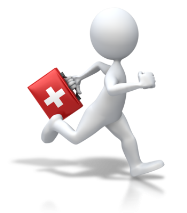 Management of Epinephrine via auto-injector
Spring 2016 Webinar guidelines 
Updated
[Speaker Notes: In the Spring 2016 trainer webinar we reviewed options to manage Epinephrine via auto-injector; the options presented in the Spring webinar have been reviewed and not all of the options presented then are available now. The Epi-pen portion of the 2016 Spring webinar has been removed and I am going to review with you the options that are currently available.]
Epinephrine via Auto-injector
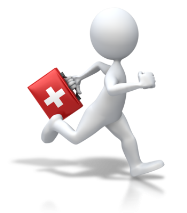 Current administration options
A licensed or MAP Certified staff, tied to a MAP registered site, is available to administer the Epinephrine via auto-injector
Or
The individual is able to self-administer the Epinephrine via auto-injector
[Speaker Notes: If it has been determined by the HCP that the individual is required to have an Epinephrine via auto-injector ordered, the current options for administration are:

1) There must be a MAP Certified or licensed staff to administer it if/when needed or

2) The person is able to self administer it if/when needed]
Option 1
MAP Certified/Licensed Staff
Must be available
Residential program
Day program/Day hab
Work 
Staffed LOA
[Speaker Notes: Option 1) A MAP Certified or licensed staff must be available to administer the medication. 

At times, the individual may be at a location, such as work, that is not a MAP registered site. In this case, the staff with the individual must be MAP Certified and their certification must be tied to an MCSR or MAP registered site. So for example…if an individual worked at a non MAP registered retail store such as a Salvation Army, as long as their job coach was a MAP Certified staff whose certification was ‘tied’ to a MAP registered site, then the job coach could carry the Epinephrine via auto-injector and administer it to the individual if needed, just like a LOA medication.]
Option 2
Self-administration
Must meet all criteria for self-administration
Carries the medication safely on their person
Administers to self if/when needed
[Speaker Notes: Option 2) As always, if the person is able to self administer the medication and meets all criteria for self administration status, then they would carry the Epinephrine via auto-injector and self-administer it if needed.]
Considerations
If the allergy has not been  re-verified in adulthood
Retesting is highly recommended
To verify that condition has not changed
[Speaker Notes: Some considerations to keep in mind…

If the individual’s allergy diagnosis was not re-verified upon the person reaching adulthood, it is highly recommended that the person be re-tested to verify that the allergy has not changed severity or if it still exists. It can then be determined if the Epinephrine via auto-injector is required for the person at all times.]
Epinephrine via Auto-injector Protocol
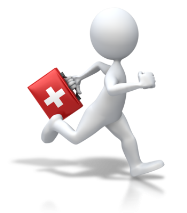 Must include
Diagnosis
Objective criteria for use
When to call 911
If/when a second dose is required
Follow up care
[Speaker Notes: As has always been the case in DDS, an Epinephrine via auto-injector individualized  protocol must be created whether option 1 is used and the epinephrine via auto-injector is administered by licensed or Certified staff or option 2 is used and the epinephrine via auto-injector is self-administered. 

The protocol should include a diagnosis, some objective criteria for use, when 911 is to be called, if/when a second dose is to be administered and any follow up care.]
Epinephrine via Auto-injector Protocol
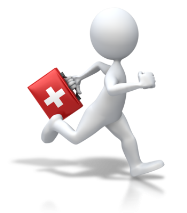 If determined by the HCP, the individual does not require Epinephrine via auto-injector available at all times, such as
Traveling between MAP sites
LOA (non staffed)
non MAP work sites
The HCP approved protocol must include how to manage an event 
(i.e. Call 911)
[Speaker Notes: If it has been determined by the HCP that the person is not required to have the Epinephrine via auto-injector available at all times, such as during transportation to/from the day program or if the setting does not provide that the Epinephrine via auto-injector is able to be administered,  such as at work, this information must be included in the protocol, including what should be done instead, for example, call 911.]
Epinephrine via Auto-injector Protocol
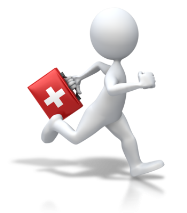 Must be
Reviewed 
At least yearly
Signed/dated
by prescribing HCP
[Speaker Notes: The Epinephrine via auto-injector management protocol must be reviewed at least yearly with the prescribing HCP and be signed and dated.]
Non-MAP
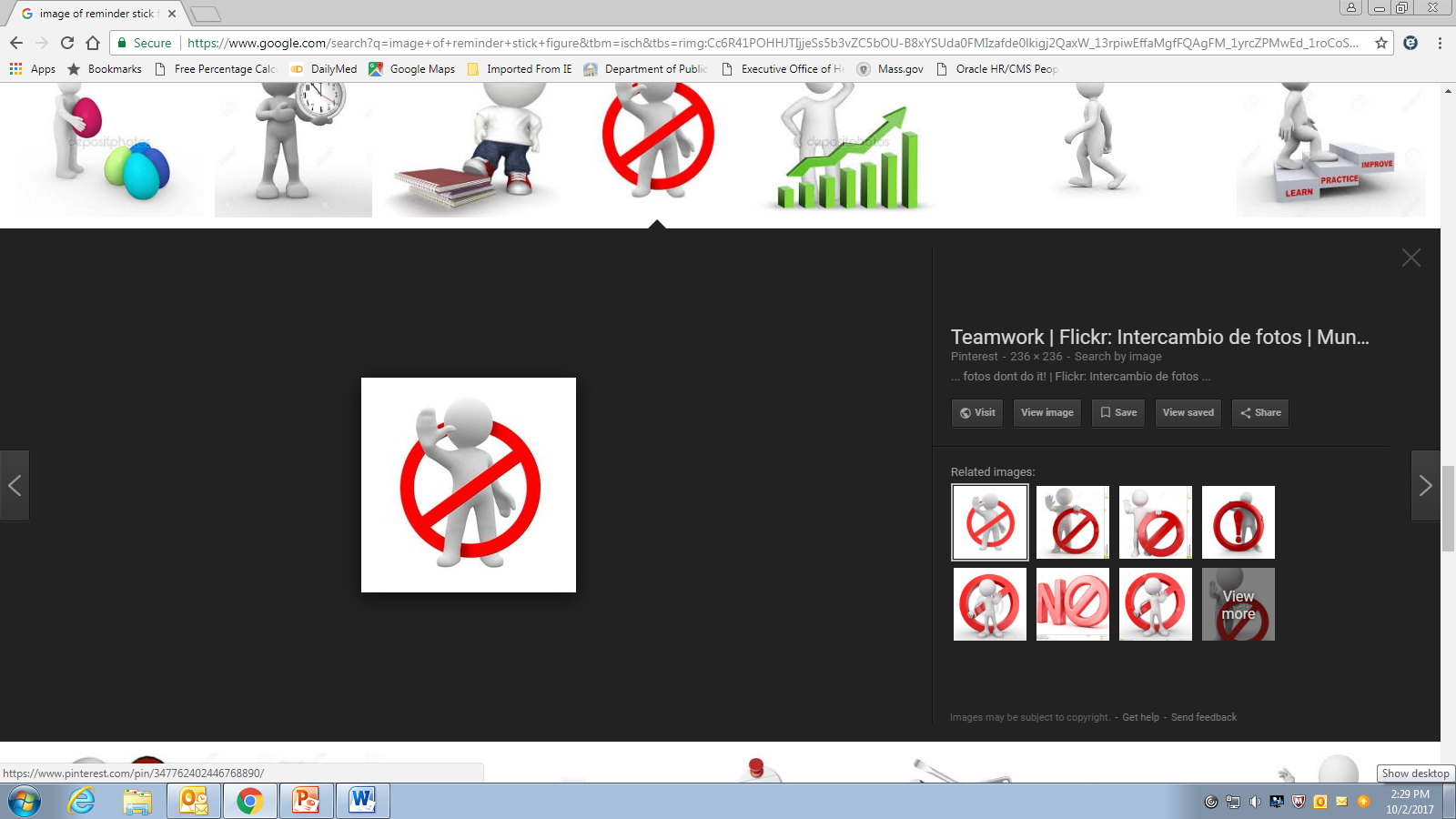 If the person lives in a non-MAP setting
Such as Shared Living 
Works at a non-MAP location 
MAP rules regarding Epinephrine via auto-injector administration do not apply
[Speaker Notes: Remember, if a person lives at a site that is not MAP registered, such as shared living, and works at a location that is not MAP registered and there is no ‘tie’ to a MAP registered site, then this scenario does not fall under the Medication Administration Program.]
MAP Policy 01-2
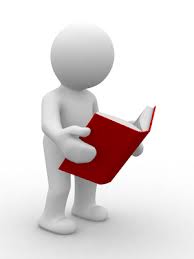 Criteria for site registration with DPH
DMH/DCF and adult DDS
Licensed, funded or operated
Community Residential Programs
Day Programs
Short Term Respite
[Speaker Notes: If a non-MAP work location was interested in applying for a Massachusetts Controlled Substance Registration (MCSR), the criteria for site registration is listed in DPH MAP Policy 01-2.
 
A MCSR allows for the storage of medication and the use of MAP Certified staff.]
Questions?
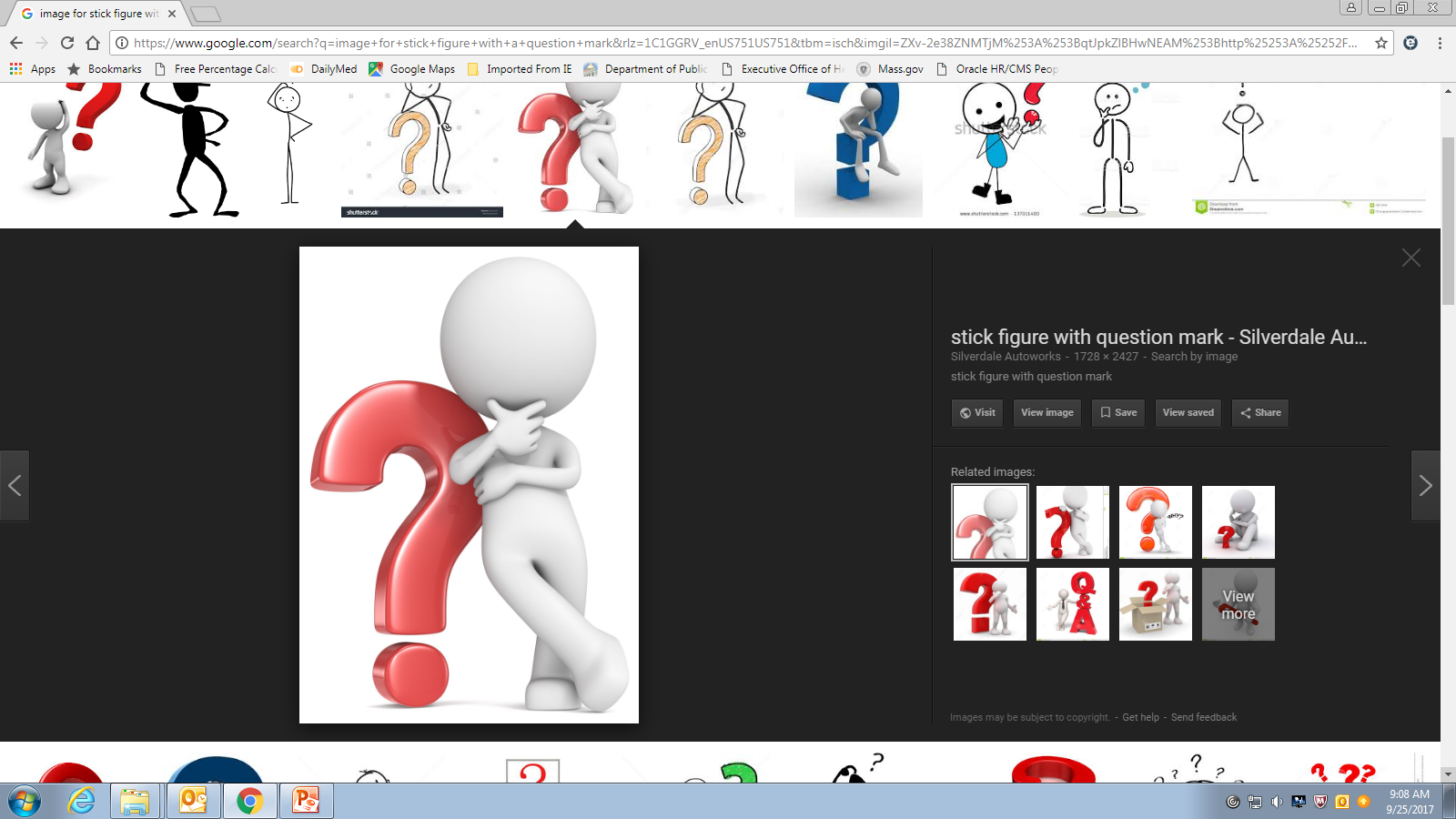 [Speaker Notes: If you have additional questions or need further clarification on this topic, please refer to the organizational chart on your screen for names and contact information to direct your questions.]